RNA
RNA
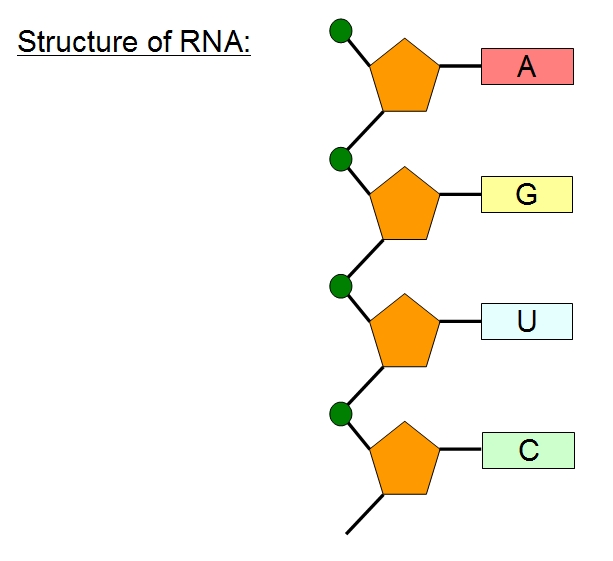 RNA – ribonucleic acid
RNA is a messenger between the DNA and the ribosome. 
Its job is to help in the process of making proteins!
RNA structure
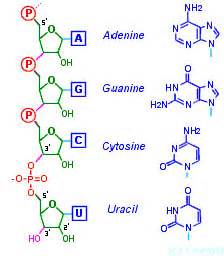 RNA like DNA is made up of a long chain of nucleotides. 
		
Each nucleotide is made up of 3 parts:
1. Ribose – a 5 carbon sugar
2. A phosphate group
3. A nitrogenous base
DNA VS RNA
There are 3 major differences between RNA & DNA:
3 bases are the same for both: G, A, C
Transcription – the process in which a molecule of DNA is copied into a complementary strand of RNA.
The result is a single stand of RNA 
Therefore, it is not an exact copy of DNA
Very much like replication, but instead of making DNA, RNA is made.
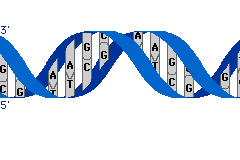 . Messenger RNA (mRNA)
The carrier of the genetic information from the DNA in the nucleus to the ribosomes in the cytoplasm.
DNA cannot leave the nucleus; therefore, something has to deliver the genetic code to the ribosomes (like the mailman)
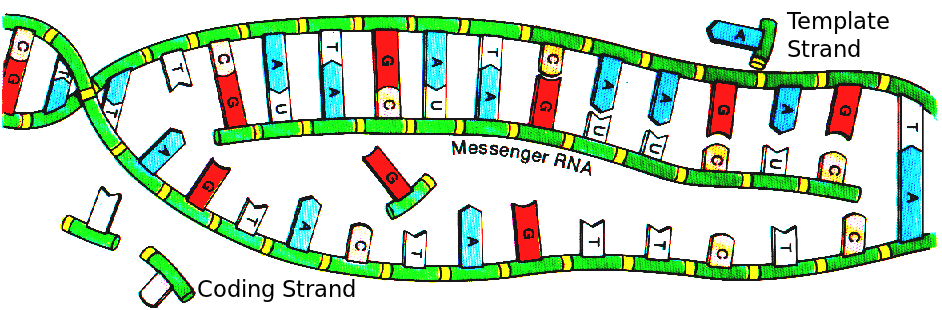 Ribosomal RNA (rRNA)
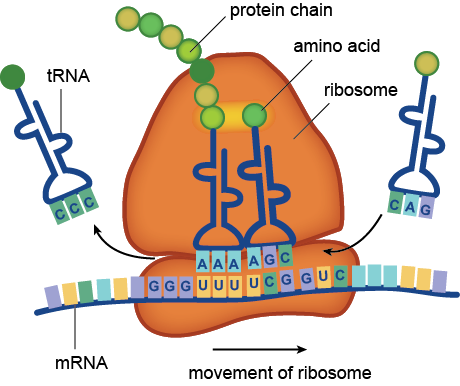 Combines with proteins to make up the ribosome.
Made up of two subunits that snap together around the mRNA.
Transfer RNA (tRNA)
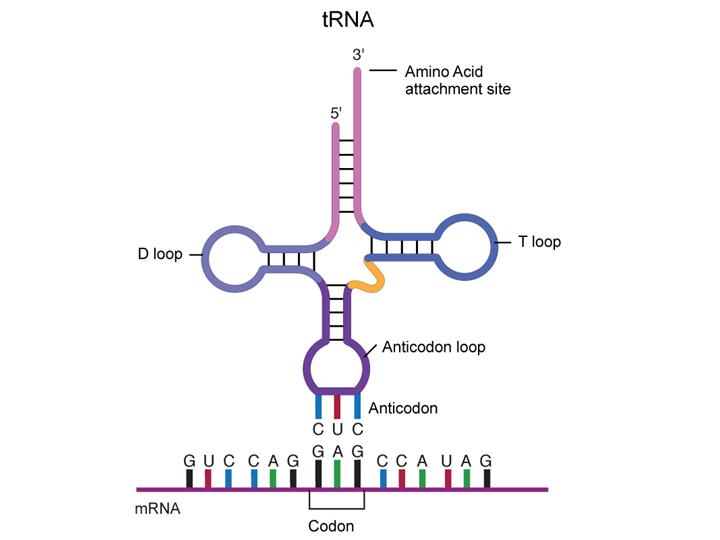 Is the complement to the mRNA.
Its job is to translate a recipe for a protein from one language (nucleic acid or RNA) into another (amino acids).